2018 FARMING FOR SUSTAINABLE SOILS CONFERENCE
ADAM TWIGG 
PYRAMID HILL FSS GROUP
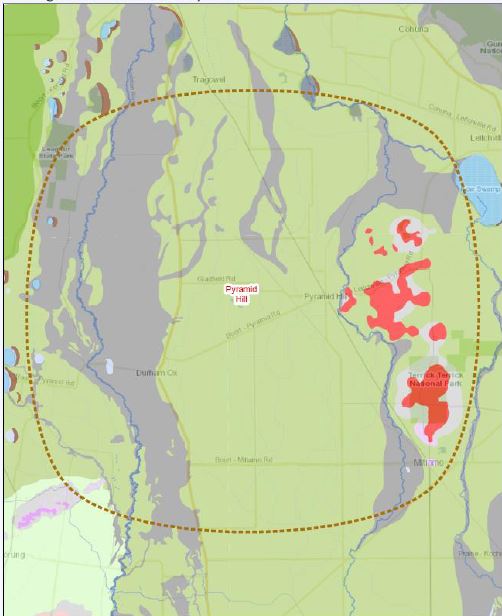 PYRAMID HILL FSS GROUP
Appin south
Who are we?  
 Farming community from the northern (Riverine) 
plains 
Appin South in the north through to Mitiamo 
Durham Ox in the west though to the Terrick Ranges 
What are our main enterprises?
Irrigation – dairying, horticulture, etc. 
Dryland cereal cropping
Dryland grazing – mostly sheep/lambs
Pyramid Hill
Terrick Ranges
Durham Ox
Mitiamo
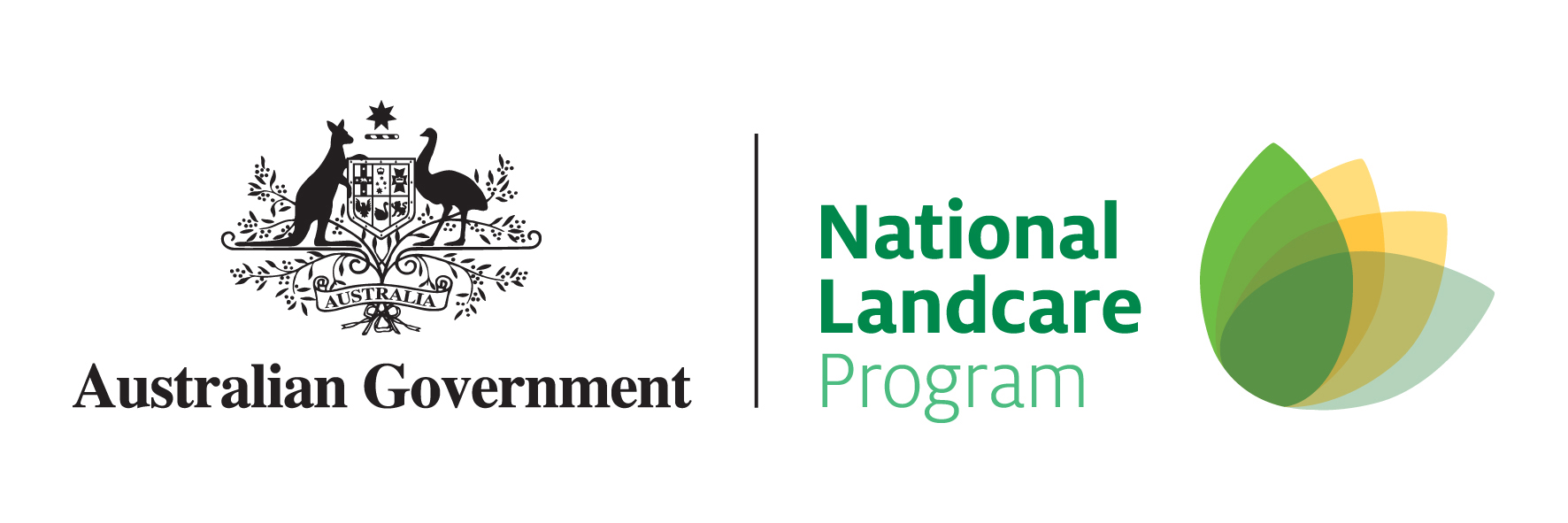 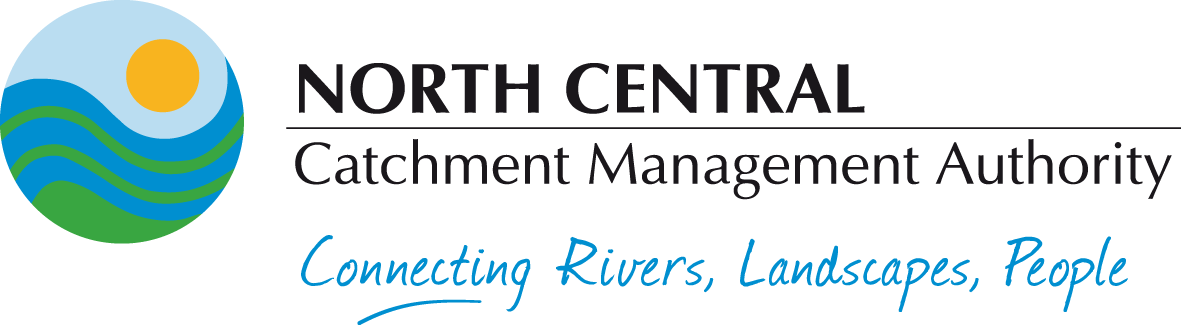 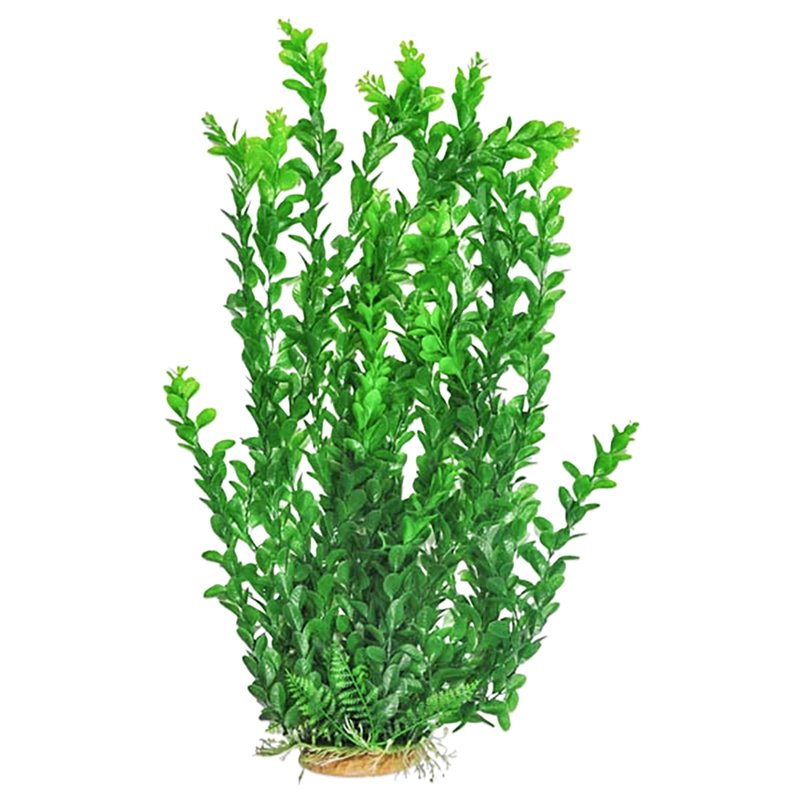 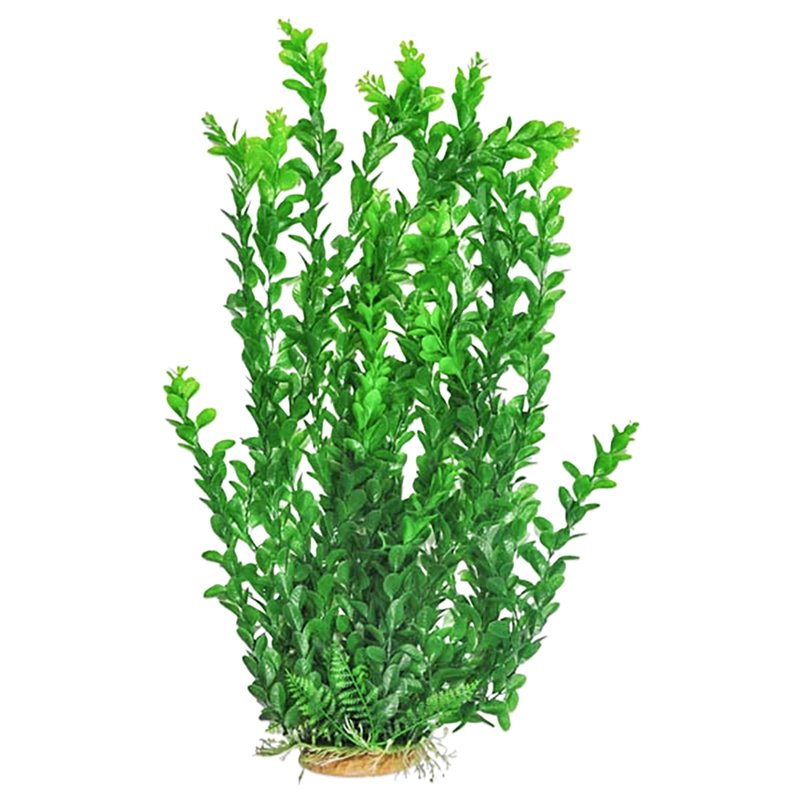 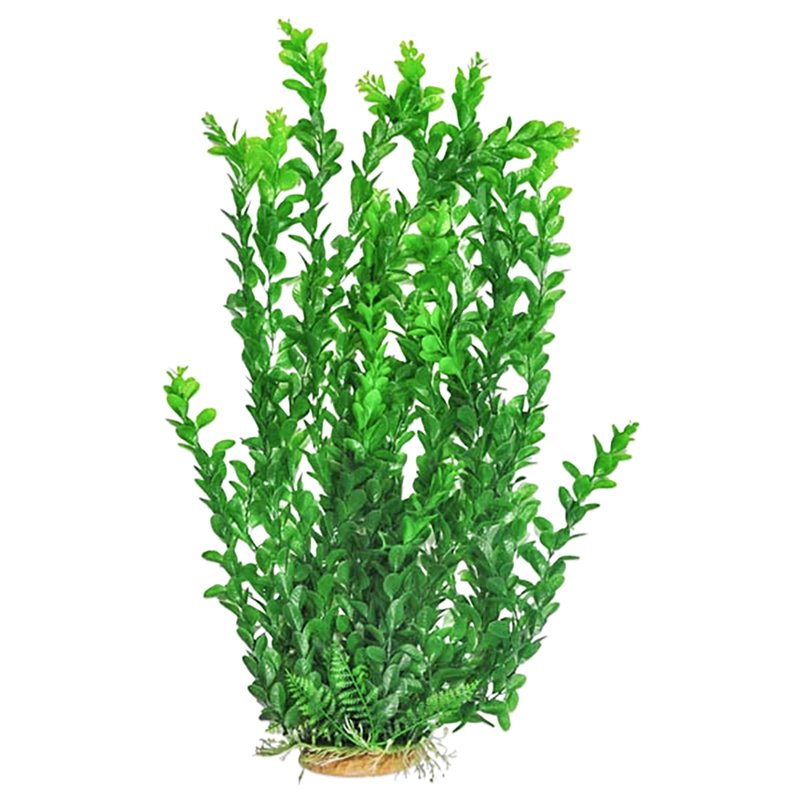 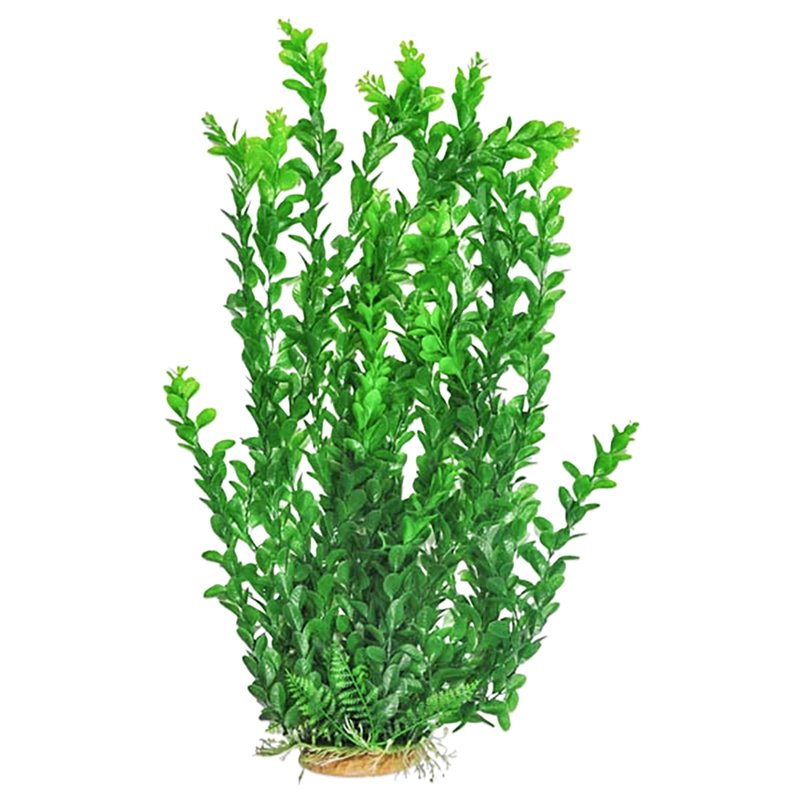 LOCAL ISSUES
Topsoil (fine sandy loam
Subsoil Constraints
Poor soil structure – sodic soils 
Residual subsoil salinity issues 
Hostile subsoils – limestone concretions, gypsum layers and salinity    
Issues confirmed through physical and chemical (laboratory) assessments   
 Our interests are in improving the health of our soils – farming systems that improve our soil structure
Sodic clay subsoil - dispersive with  poor structure
Clay subsoil
1.0 metre
Saline clay with limestone concretions (high pH)
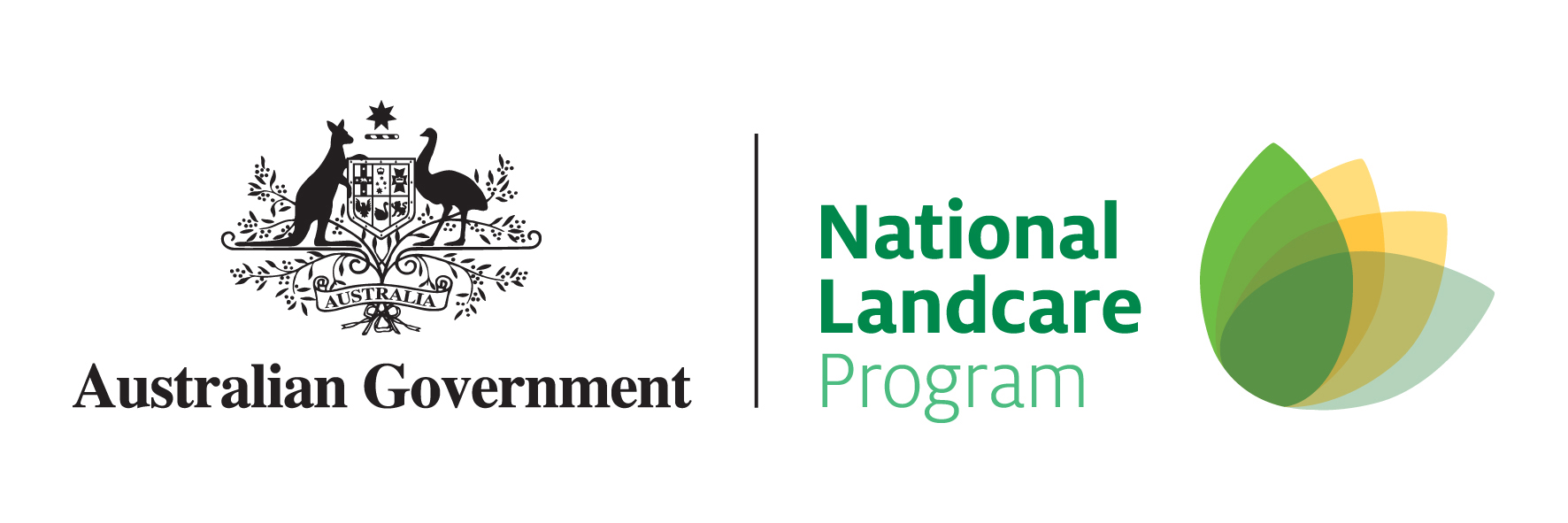 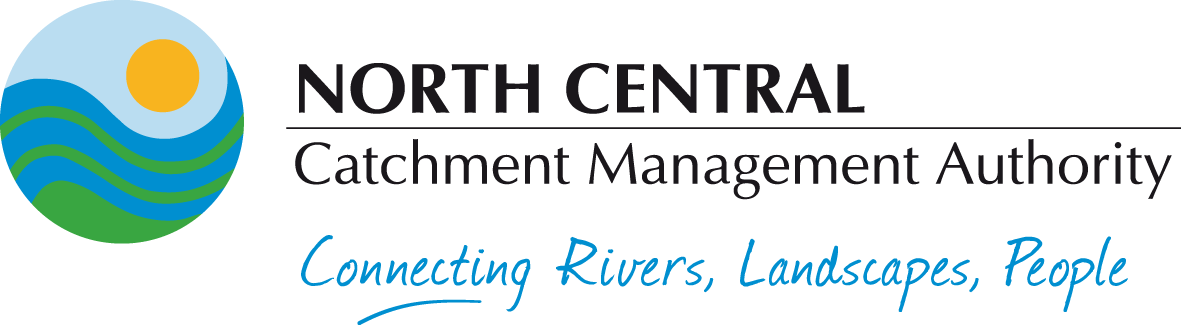 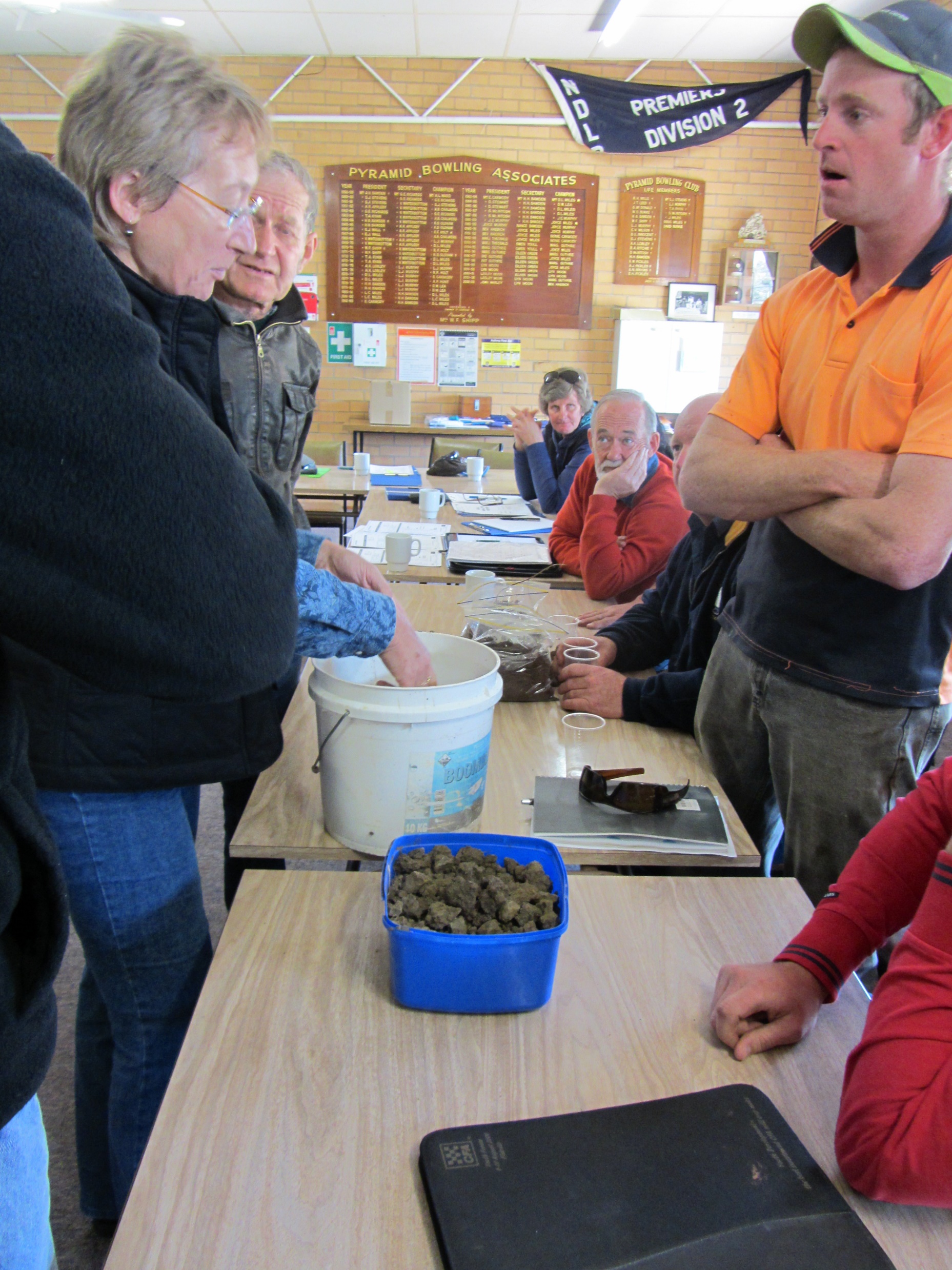 LOCAL APPROACH
Understanding our issues: 
Assessment – How healthy are our soils?   
Laboratory assessments 
Physical examination
Improving our understanding: 
Workshops and field days
Trials and demonstration
Testing the options that might work for us  
New Technology
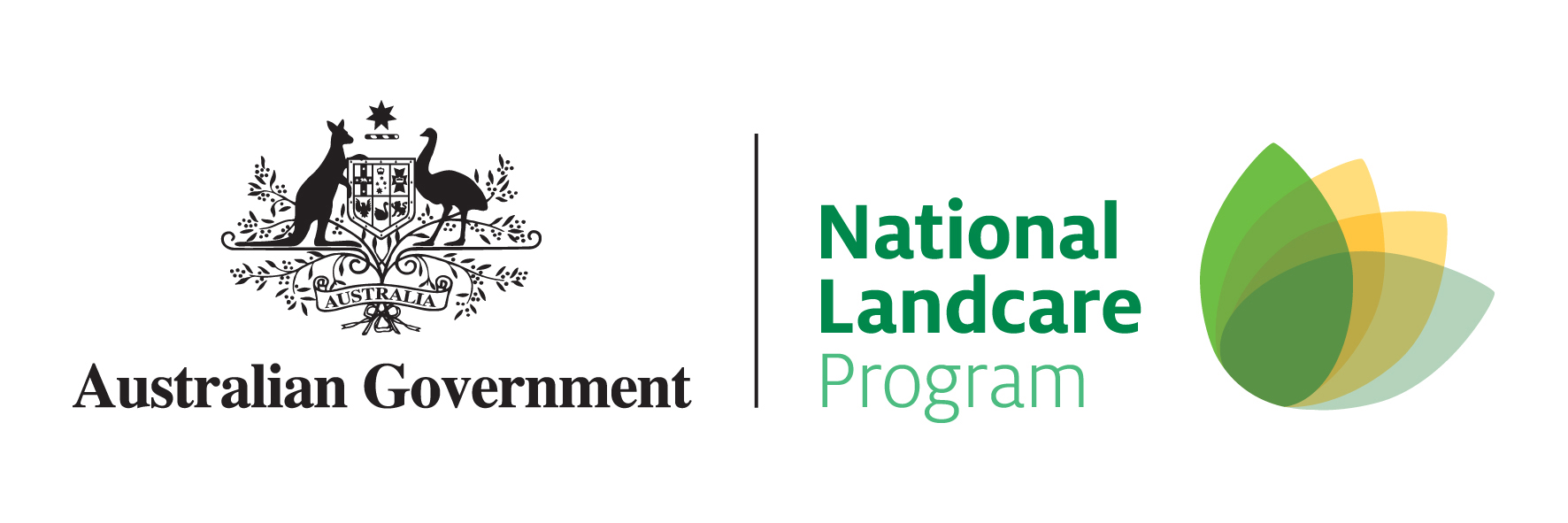 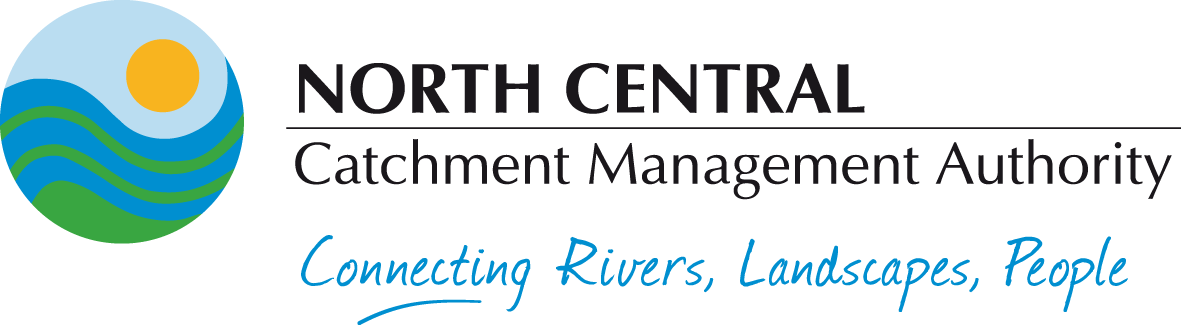 [Speaker Notes: Workshops: Doris Blaesing, San Jolley, Jim Shovelton, Neil Hives, Nick Shady, Andrew Bissett/ Dale Boyd, Russell Nichol (spreader cal), Simon Falkiner, Kilter bus trip, GRDC updates
Trials: Soil Ameliorants (Pooley, Byron), Tillage Radish, Subsoil manuring, Pulse trial, Summer crops, Summer cover crop
Technology: Soil moisture probes, weather stations, Drones, NDVI imaging]
LEARNINGS
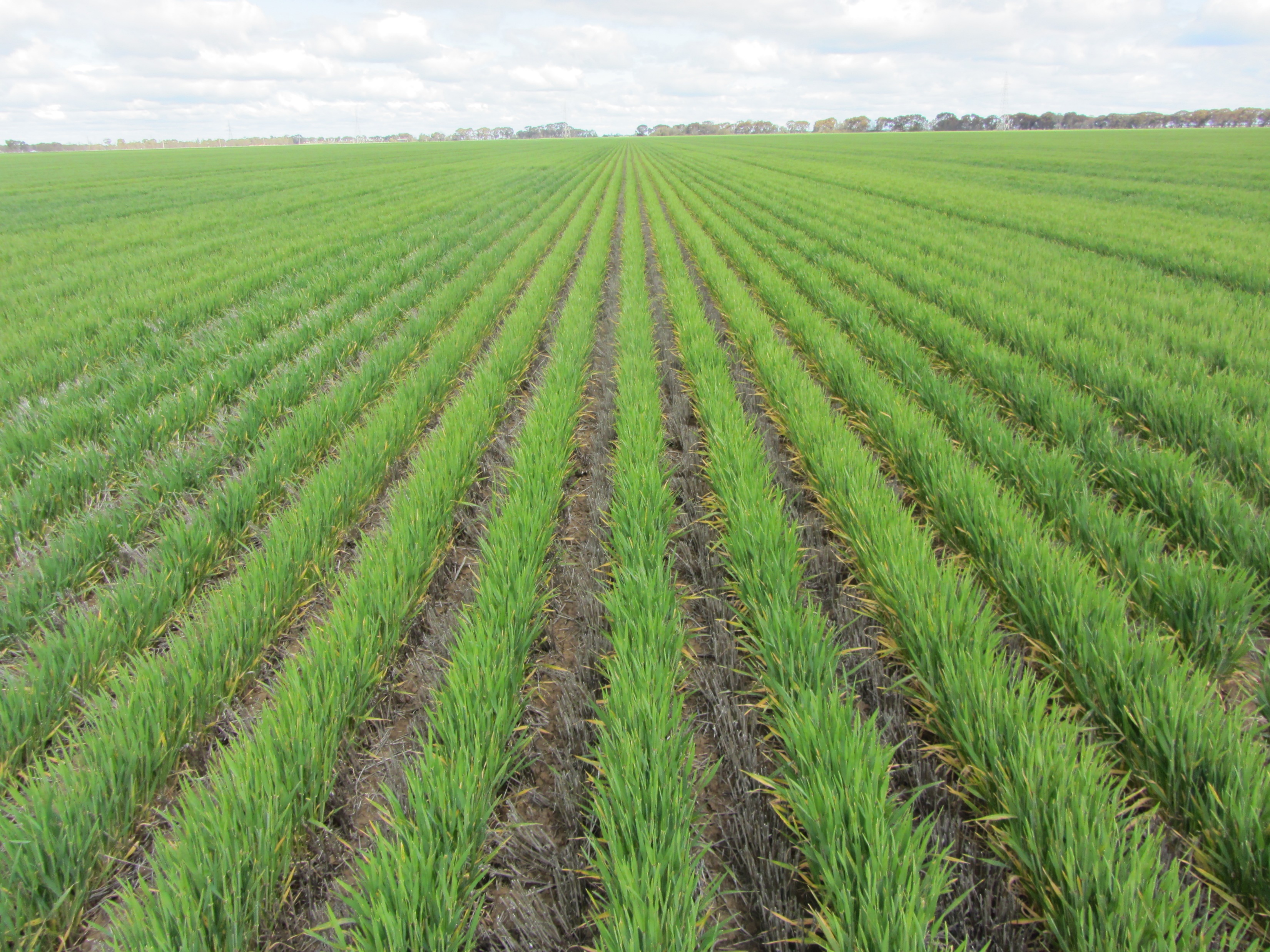 About community-based land management and land protection? 
About people-based approaches?
About resolving the issues?
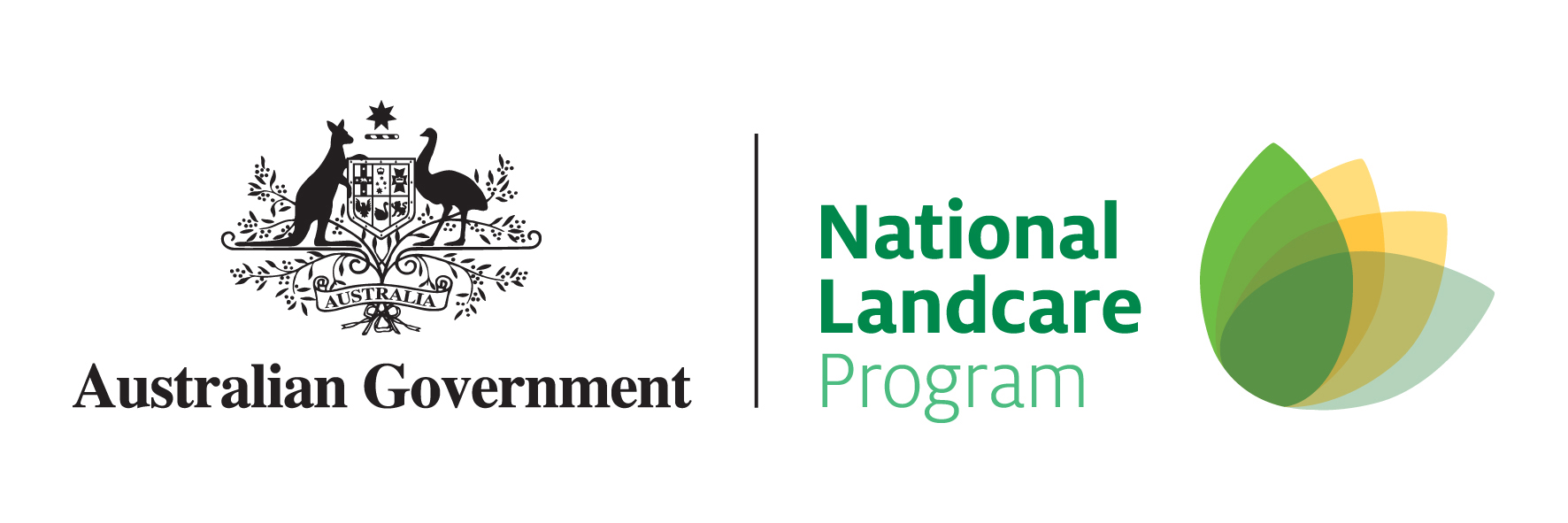 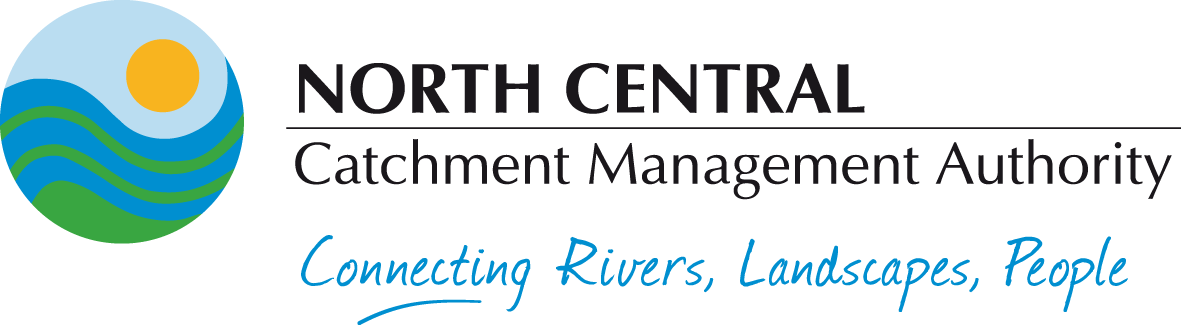 THANK YOU
How has your group valued the opportunity?    
Local farming communities coming together in an effort to improve the condition of their soils?
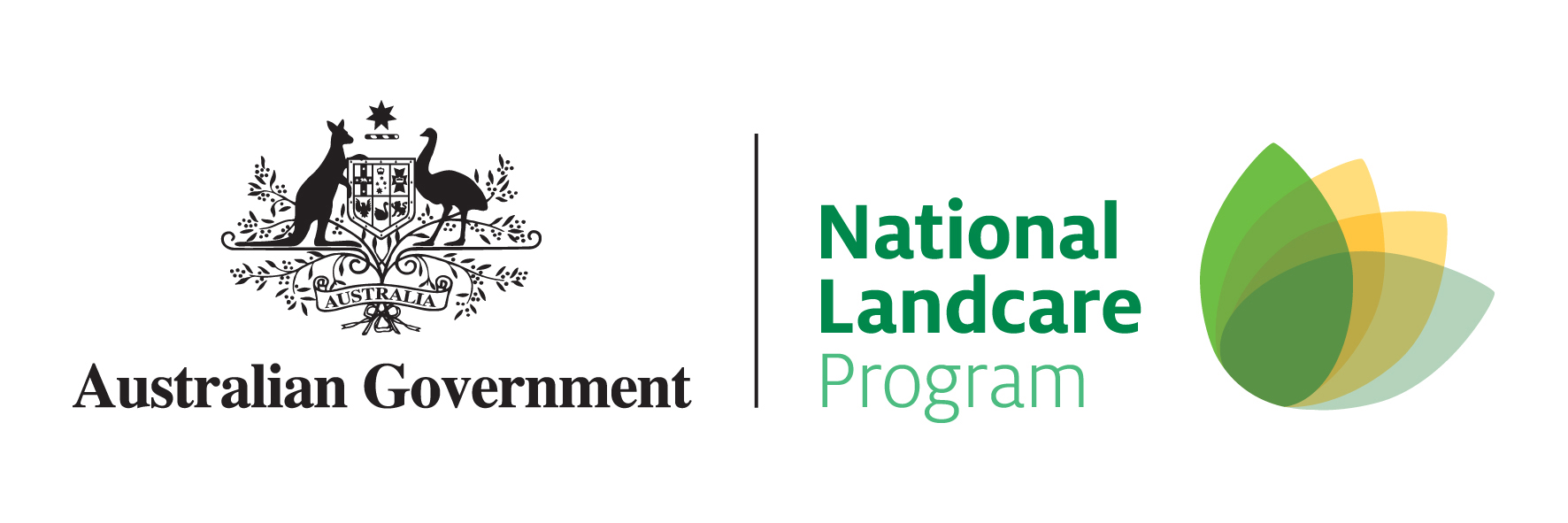 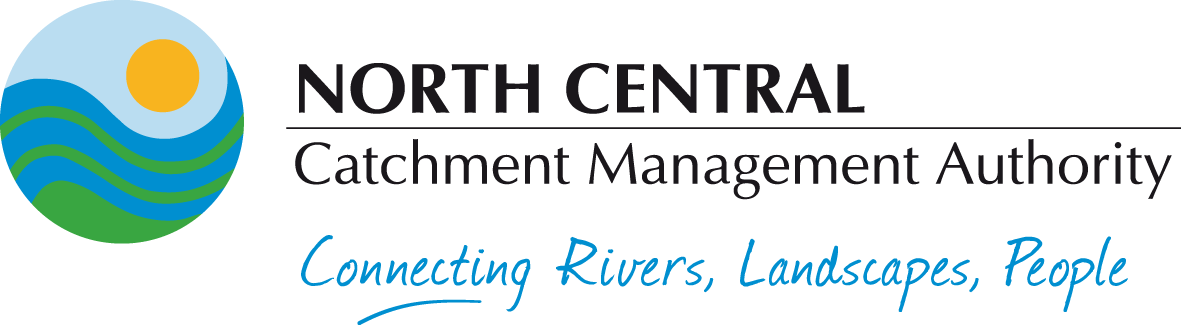